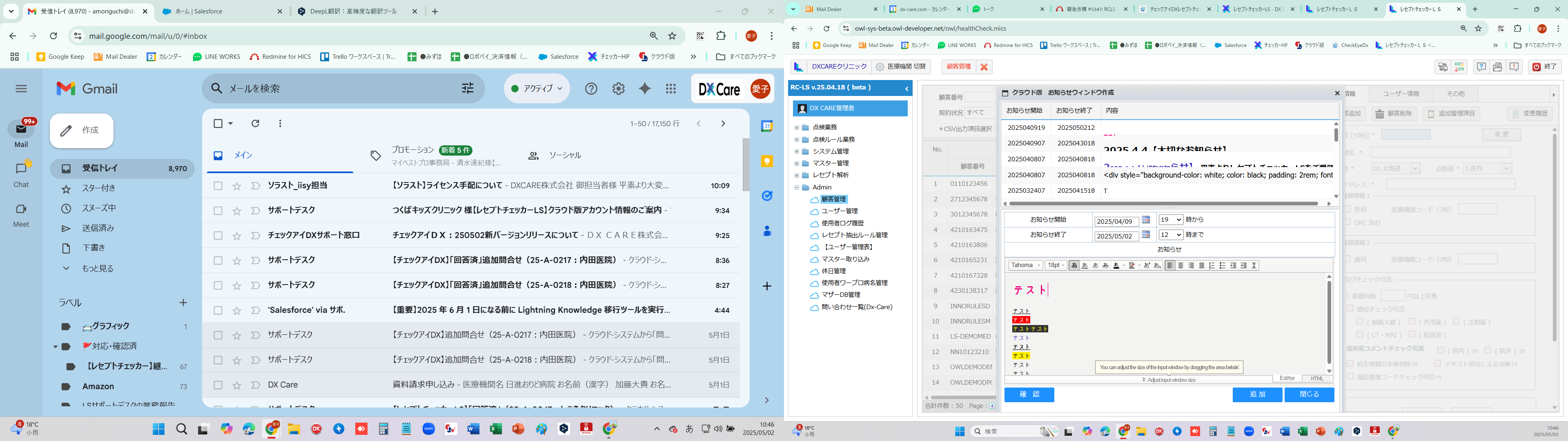 この機能は不要です
文言変更
↓
投稿
文言変更
↓
新規登録
ボタンの配置変更
ボタンをこのような並びにしてほしいです
新規登録
投稿
閉じる